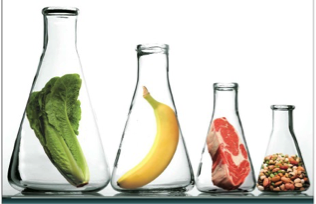 GIDALARDA TEMEL İŞLEMLER
ANKARA ÜNİVERSİTESİ
KALECİK MESLEK YÜKSEKOKULU
ÖĞRETİM GÖREVLİSİ NİLGÜN BAŞAK TECER
nbtecer@ankara.edu.tr
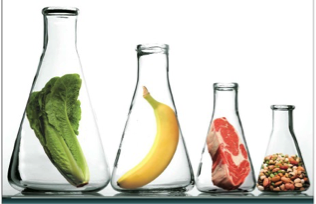 Gıdalarda bazı amaçlarla mekaniksel ayırma işlemleri uygulanır.
Mikrobiyel yükün azaltılması, katı-sıvı ya da sıvı-sıvı ayırma gibi sebeplerle aşağıdaki ön işlemler uygulanmaktadır; 
Yıkama, 
Ayıklama, 
Santrifüjleme, 
Filtrasyon yöntemleri kullanılmaktadır. 
Bu yöntemler tek başına kullanıldığında fazla etkili olmamakta, bir arada kullanıldığında daha etkili olmaktadır.
GIDA PROSESLERİNDE ÖN İŞLEMLER
YIKAMA
Üretim için fabrikaya alınan ham maddelere uygulanan ilk işlem yıkamadır. Yıkamanın amacı;
Toz toprakla birlikte mikroorganizmaların ve ısıya dirençli sporların büyük bir bölümünü uzaklaştırmak,
Tarım ilaç kalıntılarını elden geldiğince gidermek,
Uygulanacak olan ısıl işlemlerin etkinliğini artırmaktır.
	Kaliteli bir ürün elde etmek için her madde kendine özgü bir yöntemle ve yeterli düzeyde yıkanmalıdır. Yıkama işlemi;
Yumuşatma (ön yıkama),
Yıkama,
Durulama aşamalarından oluşur.
GIDA PROSESLERİNDE ÖN İŞLEMLER
Ön yıkama genellikle büyük işletmelerde yapılır. Bazı işletmelerde ön yıkama ham maddelerin fabrika dışından içeriye su akımı ile taşınması sırasında gerçekleşir. Böylece ön yıkama taşıma ile birlikte yapılmış olur. Bu yöntem daha çok salça üreten işletmelerde kullanılır. Yıkamada basınçlı su kullanılması ile ham maddenin daha iyi yıkanması sağlanmaktadır. Bu yöntemle meyve ve sebzelerin yeterli bir şekilde yıkanabilmesi;
Kullanılan suyun miktarı ile,
Suyun basıncı ile ilgilidir.
GIDA PROSESLERİNDE ÖN İŞLEMLER
KESME VE AYIKLAMA
Gıda sanayinde kesme ve ayıklama işlemi ile bozuk, ezik, ham, yaralı, bereli, küflenmiş ve çürümüş, yani amaca uygun olmayan meyve ve sebzeler atılır. Bu işlem;
Bozulmamış, sağlam meyve ve sebzelerin yoğun şekilde kontamine olmasını engeller.
GIDA PROSESLERİNDE ÖN İŞLEMLER
KESME VE AYIKLAMA
Bozulmaya neden olan yüksek sayıdaki mikroorganizma yükünü azaltarak gıdaya uygulanacak muhafaza yönteminin daha etkili olmasını sağlar. 
   Örneğin meyve suyu üretiminde meyvelerin ezilmiş, parçalanmış, zedelenmiş ve bozulmuş kısımları atılırsa mikrobiyal yük önemli ölçüde azaltılmış olur.
GIDA PROSESLERİNDE ÖN İŞLEMLER
SEDİMENTASYON
Gıda sanayinde hammaddelerin toz ve diğer yabancı maddelerden arındırılması amacıyla sıkça uygulanan bir yöntemdir.
 Bir süspansiyondaki parçacıkların ayrılmasında en etkin ayırma kuvveti yer çekimi kuvvetidir.
Etkiyen diğer kuvvetler;  dış kuvvet, buoyant kuvvet, drag kuvveti
Sedimentasyonda yardımcı maddeler de kullanılmaktadır. (Durultma ajanları gibi)
GIDA PROSESLERİNDE ÖN İŞLEMLER
SANTRİFÜJLEME

   Sedimentasyon yöntemi uzun sürmektedir. Bu sebeple bir sıvıdaki katı parçacıkların ayrılmasında santrifüjsel kuvvetten faydalanılmaktadır. Gıda endüstrisinde sıklıkla kullanılan bir yöntemdir.
	Bira, süt, bitkisel yağ, şeker, protein konsantreleri, meyve suyu üretiminde…
GIDA PROSESLERİNDE ÖN İŞLEMLER
FİLTRASYON
   Karışımların ayırıcı bir ortamdan (filtre) geçirilerek yapılarındaki istenmeyen parçacıkların ayrılması işlemine “filtrasyon” denir. Mikroorganizmaların uzaklaştırılması ilkesine dayanan yöntemlerden en etkili olanı bu yöntemdir.
Yalnızca homojen sıvılarda uygulanabilir ve mikroorganizmaların tamamını sıvıdan uzaklaştırır.
Membran filtre sistemleri kullanılmadan önce steril edilmelidir.
Filtrasyon sonrasında elde edilen sıvı steril olduğu için bu işlemden sonra kullanılacak alet, ekipman ve ambalaj maddeleri de steril olmalıdır.
GIDA PROSESLERİNDE ÖN İŞLEMLER
DİNLEDİĞİNİZ İÇİN TEŞEKKÜRLER…